LGS
2021
LİSELERE GEÇİŞ SİSTEMİ
LİSELERE YERLEŞTİRME NASIL YAPILACAK?
Sınavla Öğrenci Alan Liseler
Yerel Liseler
Merkezi Sınavla Yerleştirme
Adrese Dayalı
Yerleştirme  Sistemi
www.rehberlikservisim.com
SINAVLA ÖĞRENCİ ALAN LİSELER HANGİLERİ?
1
Sosyal Bilimler 
Liseleri
Meslek
Liseleri
2
5
Anadolu Liseleri
3
4
Proje İmam Hatip
Liseleri
Fen liseleri
www.rehberlikservisim.com
SINAVLA ÖĞRENCİ ALAN LİSELERİN SAYISI?
1746
Lise
1367 okul merkezi sınavla öğrenci alacak.
www.rehberlikservisim.com
SINAVLA ÖĞRENCİ ALAN LİSELERİN SAYISI?
1746
Lise
1367 okul merkezi sınavla öğrenci alacak.
www.rehberlikservisim.com
MERKEZİ SINAV-MERSİN
5
MERKEZÎ SINAVLA ÖĞRENCİ ALAN  OKULLAR-MERSİN
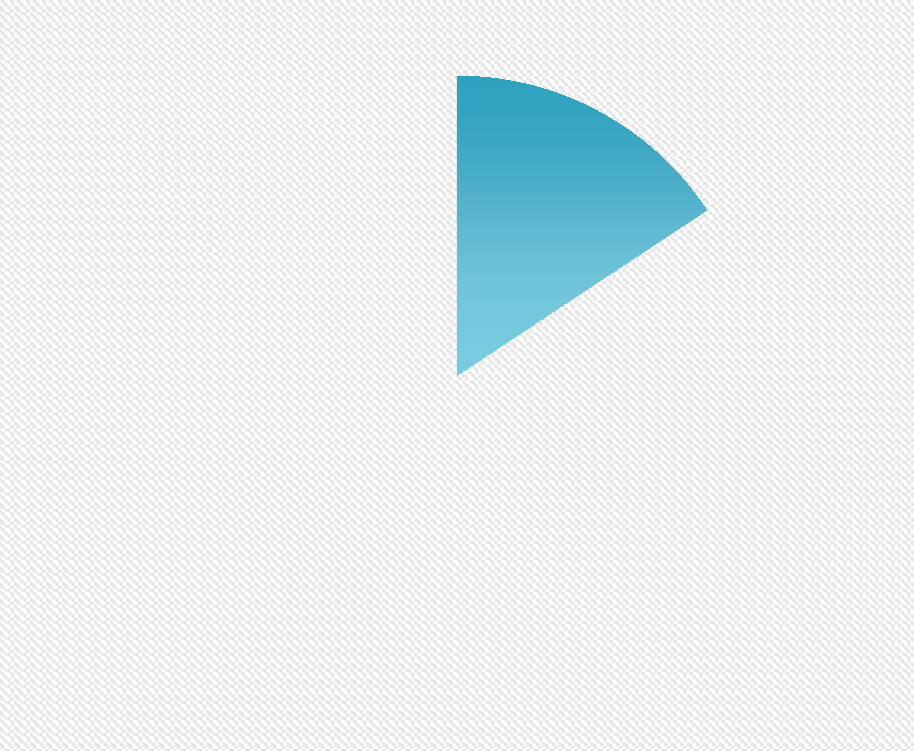 7
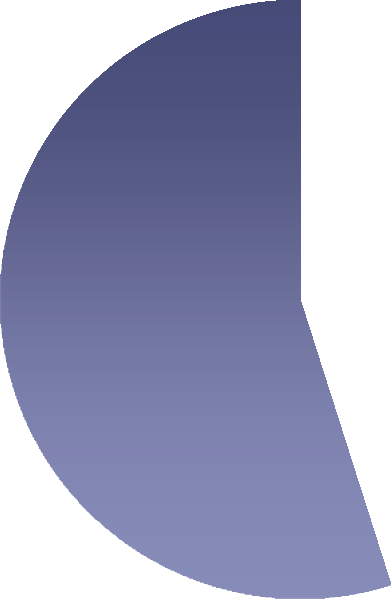 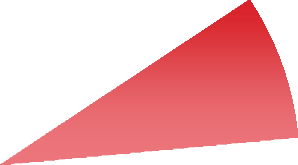 FEN LİSESİ
16%
ANADOLU  LİSESİ  8%
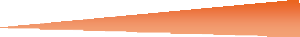 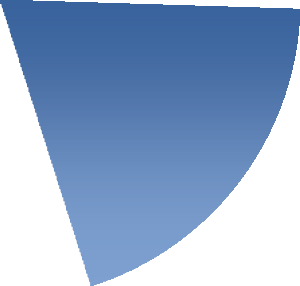 MESLEKİ VE  TEKNİK  ANADOLU  LİSESİ
55%
SOSYAL  BİLİMLER  LİSESİ  2%
İMAM  HATİP LİSESİ
19%
MERSİN ÖLÇME DEĞERLENDİRME MERKEZİ
SINAV ve YERLEŞTİME TAKVİMİ
Başvurular Merkezî Olarak Bakanlık Tarafından Yapılacaktır. (Yurt dışında e-Okul sistemine kayıtlı olmayan öğrenciler hariç
5-14
Nisan
06 
Haziran
30 Haziran
Temmuz
Ayında
Sınav Başvuruları
Tercih İşlemleri
Sınav Tarihi
Sınav Sonucunun Açıklanması
Sınav Giriş Yeri 27 Mayıs 2021 tarihinde e-Okul Veli Bilgilendirme Sisteminden İlan Edilecektir.
www.rehberlikservisim.com
SINAV ve YERLEŞTİME TAKVİMİ
Başvurular Merkezî Olarak Bakanlık Tarafından Yapılacaktır. 
(Yurt dışında e-Okul sistemine kayıtlı olmayan öğrenciler hariç)

Merkezî Sınav başvurusu Bakanlık tarafından yapılan resmî, özel ve imam hatip ortaokullarının 8’inci sınıfında öğrenim gören tüm öğrenciler, 05 Nisan 2021 tarihinden itibaren Merkezî Sınav başvurularına dair bilgilerini e-Okul Veli Bilgilendirme Sistemi üzerinden görebileceklerdir.
Sınav Giriş Yeri:
27 Mayıs 2021 tarihinde e-Okul Veli Bilgilendirme Sisteminden İlan Edilecektir.
www.rehberlikservisim.com
SINAV ve YERLEŞTİME TAKVİMİ
BAŞVURUNUN GEÇERSİZ SAYILACAĞI DURUMLAR
 
Başvurular;
Elektronik ortamdaki öğrenci bilgilerinde eksiklik, çelişki veya hata varsa,
Yurt dışından başvuru yapan öğrencilerin belgelerinde eksiklik varsa geçersiz sayılacaktır.
www.rehberlikservisim.com
SORU SAYISI ve SINAV SÜRESİ
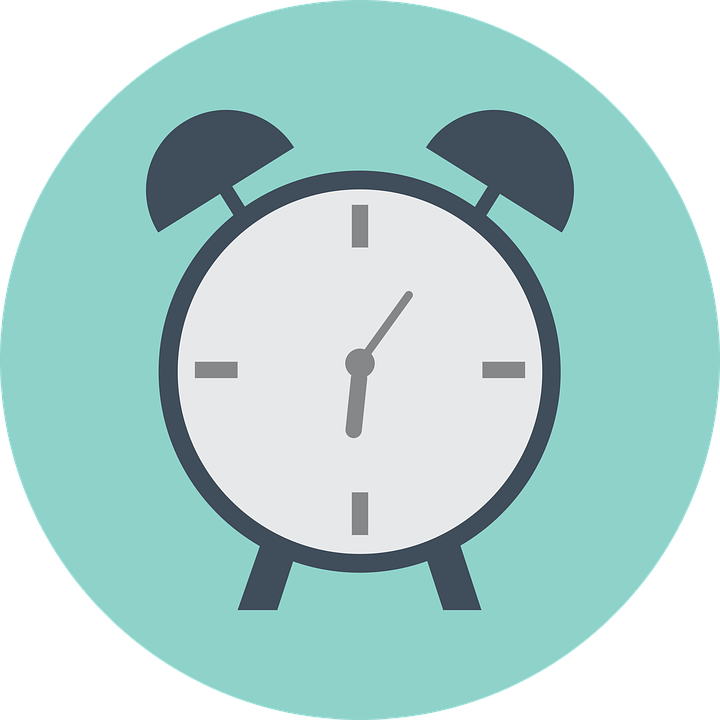 90
155 dk.
Soru Sayısı
Sınav Süresi
www.rehberlikservisim.com
HANGİ DERSTEN KAÇ SORU ÇIKACAK?
10
20
10
İnkılap  T.
Matematik
Din K.
10
20
20
Yabancı Dil
Fen ve T.
Türkçe
www.rehberlikservisim.com
TESTLERİN KATSAYILARI?
TÜRKÇE
4
İNKILÂP TARİHİ
1
MATEMATİK
4
DİN KÜLTÜRÜ
1
FEN VE TEKNOLOJİ
4
YABANCI DİL
1
www.rehberlikservisim.com
Sınav Soruları Hangi Sınıflardan Olacak?
8
8. Sınıf
www.rehberlikservisim.com
SORULAR NASIL OLACAK?
Sorular çoktan seçmeli TEST şeklinde  olacak.
A
B
3 yanlış cevap 1 Doğruyu götürecek.
C
D
www.rehberlikservisim.com
SINAV KAÇ OTURUM OLACAK?
Sınav sayısal ve sözel  bölümden oluşacak.
www.rehberlikservisim.com
SINAV SÜRESİ VE BAŞLAMA SAATİ?
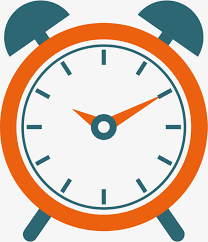 www.rehberlikservisim.com
SINAV ZORUNLU MU?
Sınava isteyen öğrenciler girecek, zorunlu olmayacak.
www.rehberlikservisim.com
SINAVLA ÖĞRENCİ ALAN LİSELERE TERCİH İŞLEMLERİ
Sınavla öğrenci alan okullardan en fazla 10 okul tercih edilecek.
Herhangi bir okula yerleşememesi durumunda; sınavsız öğrenci alan okullardan birine tercihlerine göre yerleştirilecek.
www.rehberlikservisim.com
YEREL YERLEŞTİRME NASIL OLACAK?
Okulların türü, okulların kontenjanı, okulların bulundukları yere göre ortaöğretim kayıt alanları oluşturulacak.
www.rehberlikservisim.com
TERCİHLER NASIL YAPILACAK?
Tercihlerde öğrencinin karşısına

1-Yerel Yerleştirme
2-Merkezi Yerleştirme,
3-Pansiyonlu Okullara Yerleştirme 


ekranı olmak üzere 3 tercih ekranı çıkacak. Yerel yerleştirme tercihi yapmak zorunlu olup, yerel yerleştirme yapmayan öğrencilere diğer tercih ekranları açılmayacak.
www.rehberlikservisim.com
YEREL YERLEŞTİRME NASIL OLACAK?
1-Öğrencinin İkamet Adresi,
2-Ortaöğretim Başarı Puanı,
3-8. Sınıf Özürsüz Devamsızlık,
4-Yıl Sonu Başarı Puanı Üstünlüğü (Sırasıyla 8,7 ve 6. sınıf)

Sırasıyla bu kriterlere göre yapılacak.
YEREL YERLEŞTİRMEDE 
KRİTERLER
www.rehberlikservisim.com
YEREL YERLEŞTİRME KRİTERLERİ
26
İKAMET ADRESİ

OKUL BAŞARI PUANI

8. SINIF DEVAMSIZLIK DURUMU

SIRASIYLA 8, 7 VE 6. SINIFLARDAKİ YILSONU BAŞARI PUANI
YEREL YERLEŞTİRMEDE ÖNCELİK?
Öğrenciler, ikamet adresine göre bulunduğu Kayıt Alanından okul tercih etmeleri durumunda, aynı okulu tercih eden Komşu Kayıt Alanındaki öğrencilerden; Komşu Kayıt Alanındaki öğrenciler de Diğer Kayıt Alanlarındaki öğrencilerden öncelikli yerleştirilecektir.
1
2
Yerleştirmede, Okul Başarı Puanı yüksek olan öğrenciler öncelikli olarak yerleştirilecektir
3
Yerleştirmede, 8’inci sınıfta okula özürsüz devamsızlık yapılan gün sayısı az olan öğrenciler öncelikli olarak yerleştirilecektir.
www.rehberlikservisim.com
MERKEZİ YERLEŞTİRME NASIL OLACAK?
1-Sınav Puanı,
2-Ortaöğretim Başarı Puanı,
3-Yıl Sonu Başarı Puanı Üstünlüğü (sırasıyla 8,7 ve 6. Sınıf)
3-8. Sınıf Özürsüz Devamsızlık,
4-Tercih önceliği,
5-Öğrencinin Yaşı (küçük olana)

Öncelikle sınav puanına bakılacak eşitlik olması durumunda sırasıyla diğer kriterlere bakılacak.
MERKEZİ YERLEŞTİRMEDE 
KRİTERLER
www.rehberlikservisim.com
BELİRLİ OKULLARDA YIĞILMA OLURSA!
1-Öğrencinin İkamet Adresi,
2-Ortaöğretim Başarı Puanı,
3-8. Sınıf Özürsüz Devamsızlık,
4-Yıl Sonu Başarı Puanı Üstünlüğü (Sırasıyla 8,7 ve 6. sınıf)
www.rehberlikservisim.com
ÖZEL LİSELERE YERLEŞTİRME NASIL OLACAK?
Özel okullar isterlerse kendi sınavlarını yapabilecek.

İsteyen özel okullar merkezi sınava göre öğrenci alabilecek.
www.rehberlikservisim.com
GÜZEL SANATLAR VE SPOR LİSELERİNE YERLEŞTİRME NASIL OLACAK?
Güzel sanatlar ve spor liselerine başvuru ve yerleştirme işlemleri Haziran-Temmuz aylarında yapılacak.

Öğrencilerin Yetenek Sınavı (%70) ve OBP (Öğretim Başarı Puanı %30) kriterlerine yerleştirme yapılacak.
www.rehberlikservisim.com
2019-2020 FEN LİSELERİ VE SOSYAL BİLİMLER LİSESİ
37
MERSİN ÖLÇME DEĞERLENDİRME MERKEZİ
2019-2020 ANADOLU LİSELERİ
38
MERSİN ÖLÇME DEĞERLENDİRME MERKEZİ
2019-2020 ANADOLU İMAM HATİP LİSELERİ
MERSİN ÖLÇME DE
ĞERLENDİRME MERKEZİ
SONUÇ
42
LGS 2020 verilerinden, Mersin ve Türkiye ortalamalarının yaklaşık aynı  olduğu sonucuna ulaşılmıştır.
2019 yılına göre 2020 yıında LGS başarısının arttığı söylenebilir.
Türkçe alt testlerinde öğrencilerin okuduğunu anlama, muhakeme becerileri,  sözel mantık becerileri ölçülmektedir. Yanlış cevaplama ve boş bırakma
oranları incelendiğinde öğrencilerin okuduğunu doğru anlamada sorun  yaşadığı söylenebilir.
Benzer sonuç T.C. inkılap tarihi ve Atatürkçülük ve fen bilimleri alt testlerinde  de görülmektedir.
MERSİN ÖLÇME DEĞERLENDİRME MERKEZİ
ÖNERİLER
43
Anlayarak okumanın, okuldaki ve merkezî sınavlardaki genel başarıyı etkileyen en  önemli faktörlerden biri olduğu söylenebilir. Bu yüzden okuma ve onunla ilgili  alanlarda (anlama, dinleme, yazma, konuşma vb.) çalışmaların yapılması  gerekmektedir.
LGS kapsamında geliştirilen sorularda öğrencilerin birden fazla beceriyi bir arada  kullanması gerekmektedir. Öğrenci ve öğretmenlerin soru türlerine aşinalığının  artırılması amacıyla farklı çalışmalar gerçekleştirilebilir.
	Günlük yaşam ile ilişkilendirilmiş sorular
5. sınıftan itibaren öğrencilerin problem çözme becerilerini geliştirecek gerçek  yaşama durumlarıyla ilişkilendirilen etkinliklere yer verilerek öğrencinin daha alt  sınıf düzeylerinden itibaren gelişiminin desteklenmesi gerekmektedir.
	Performans görevleri, projeler, açık uçlu maddeler
MERSİN ÖLÇME DEĞERLENDİRME MERKEZİ
ÖĞRENCİ BİLGİLENDİRME
30
Akademik olarak bilgiye sahip,
Kitap okuyan,
Okuma ile arası iyi olan,
Kelime dağarcığı gelişmiş,
Dikkat süresi yeterli,
Neden sonuç ilişkisini hızlıca kavrayabilen,
Hızlı okuma yapabilen öğrenciler,
Aynı zamanda bilgi üzerine eleştirel düşünen,
Bilgiyi disiplinler arası transfer ile diğer
alanlarla örtüştürenler sınavda öne çıkıyor
Sorular  sadece  bilgiyi
ölçmüyor
ÖĞRENCİ BİLGİLENDİRME
31
Öğrencilerin temel konu  alanlarındaki çeşitli durumlarda  karşılaştıkları
Problemleri tanımlarken,
Yorumlarken ve çözerken,
Bilgi ve becerilerini kullanma,
Analiz etme,
Mantıksal çıkarımlar yapma
Etkili iletişim kurma yeterlilikleri
Okuryazarlık  Kavramı
ÖĞRENCİ BİLGİLENDİRME
32
Değişik türdeki yazılı kaynakları,  kayıtları kullanarak
Tanımlama,
Anlama,
Yorumlama,
Bir araya getirme,
İletişim kurma,
Hesap yapma yeteneğidir.
Okuma  Becerileri:
ÖĞRENCİ BİLGİLENDİRME
34
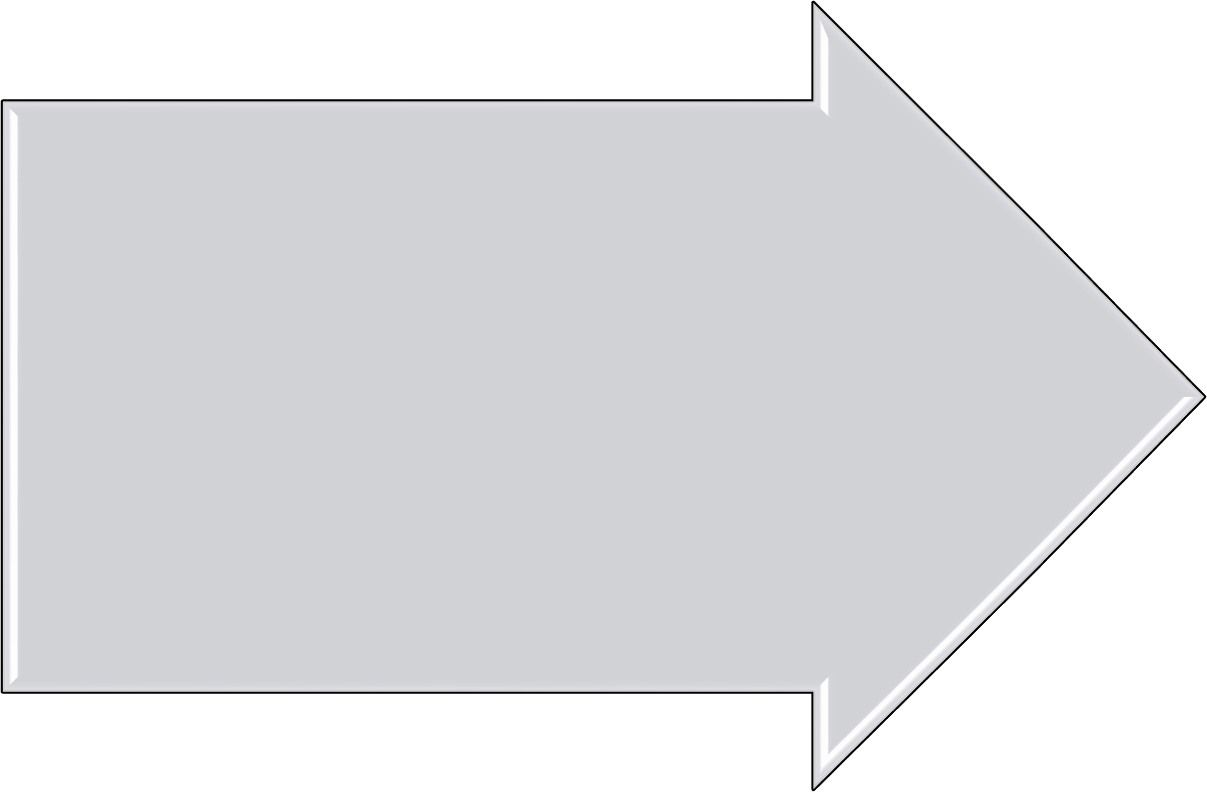 Metnin soru kökünü okuduktan
sonra, paragrafa geçin,
İlişkili olabilecek anahtar
kelimelerin farkında olun,
Metin ne anlatmak istiyor?
Ne sormak istiyor?
Sizin neyi cevaplamanızı istiyor?
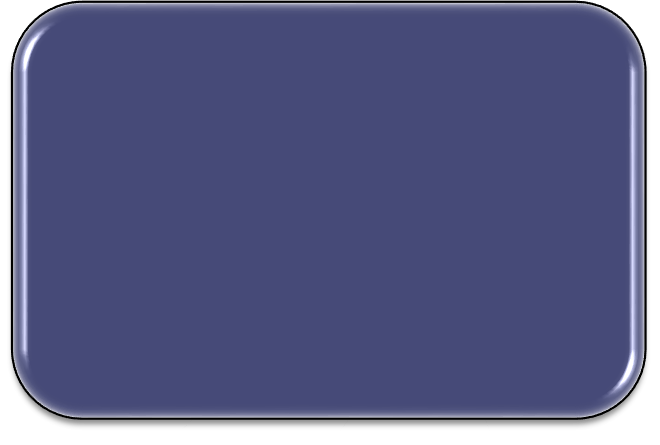 Metni sizin  anlam
çerçevenize göre
değil;
2019 FEN LİSESİ
21
2019 ANADOLU LİSESİ
22
2019 ANADOLU İMAM HATİP LİSESİ
23
2019 OKULLARDAN ÖRNEKLER
24
2019 OKULLARDAN ÖRNEKLER
25